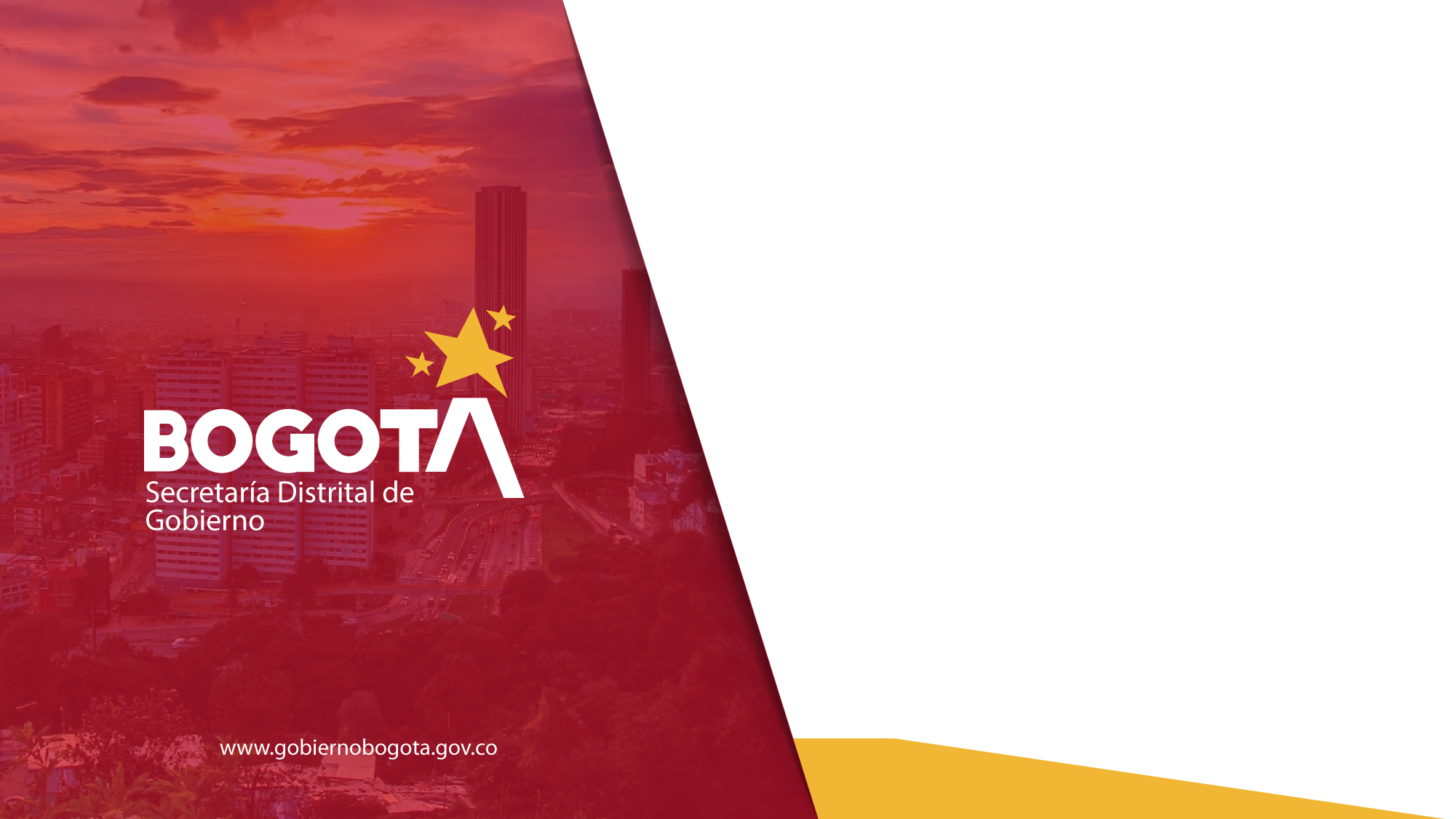 JORNADAS 
DE 
DIALOGOS CIUDADANOS

2023
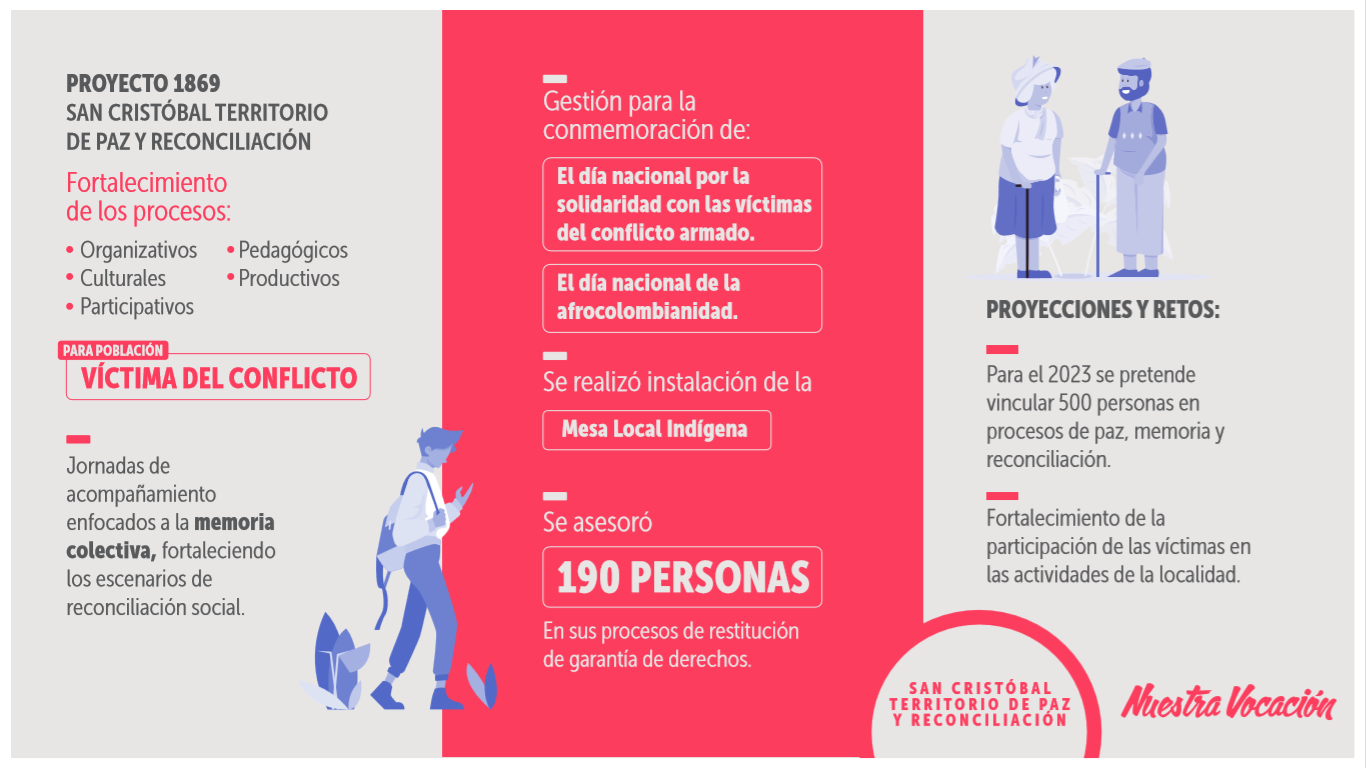 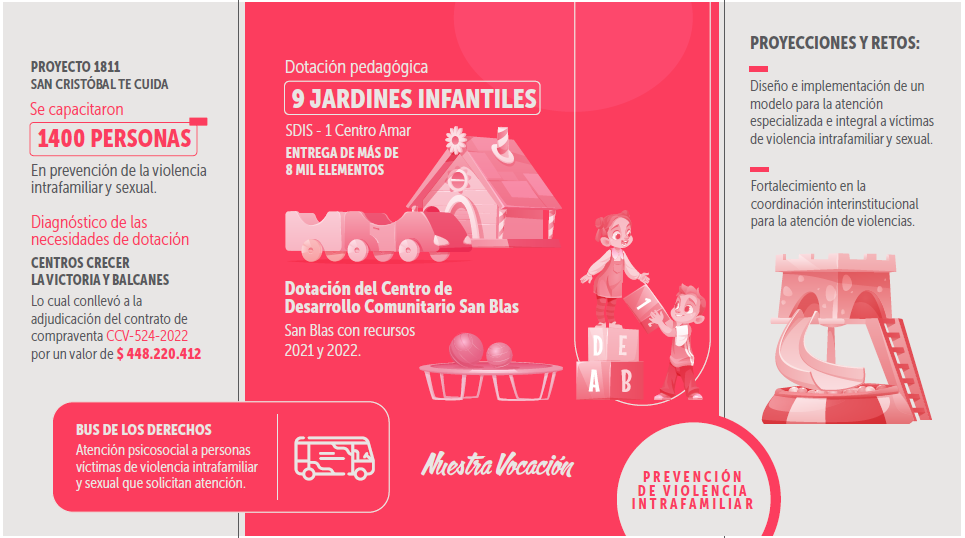 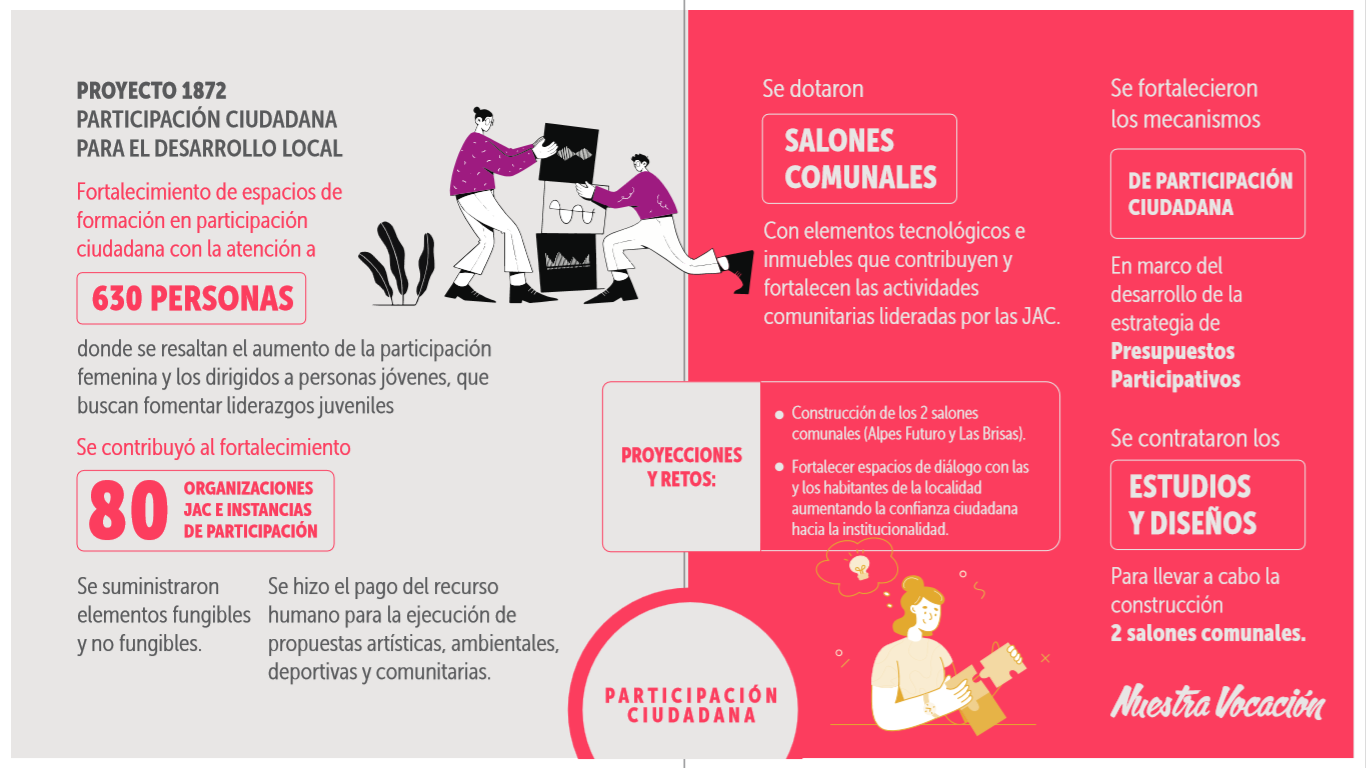 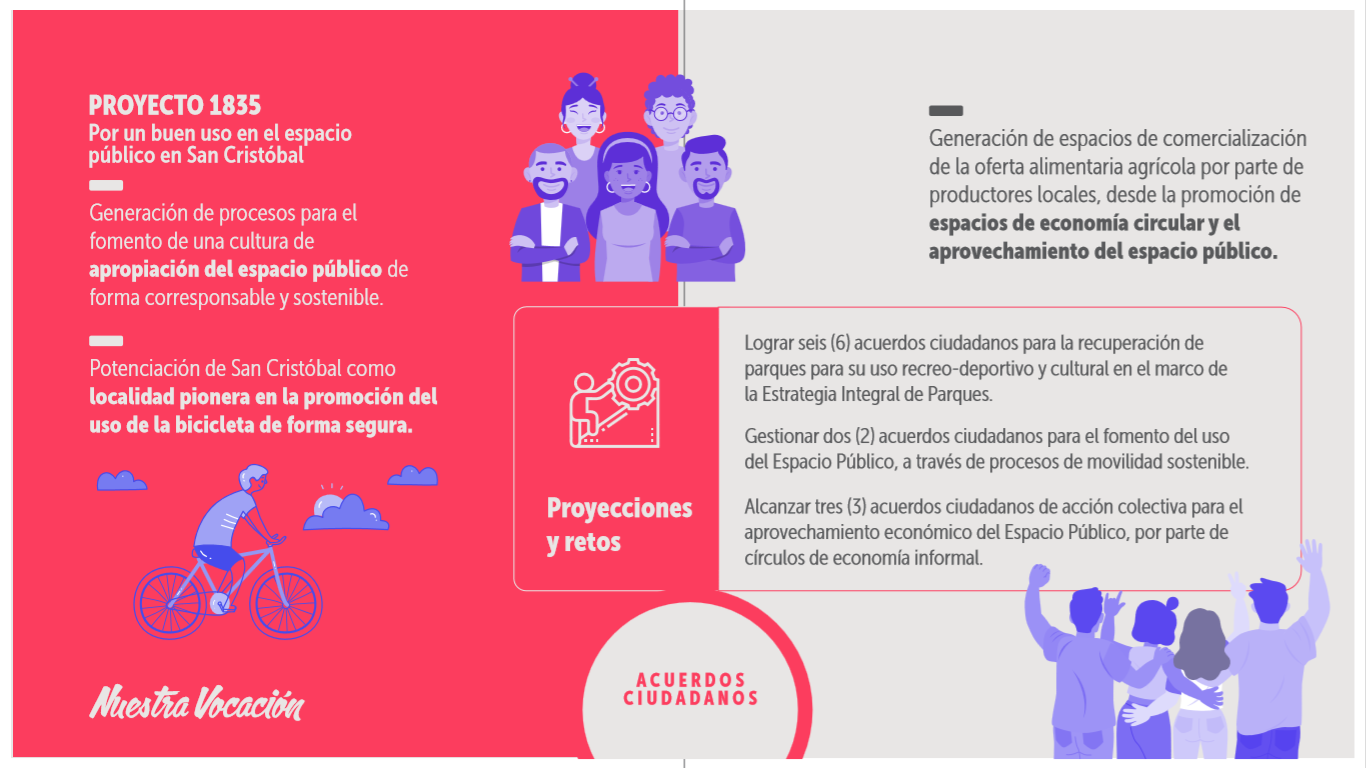 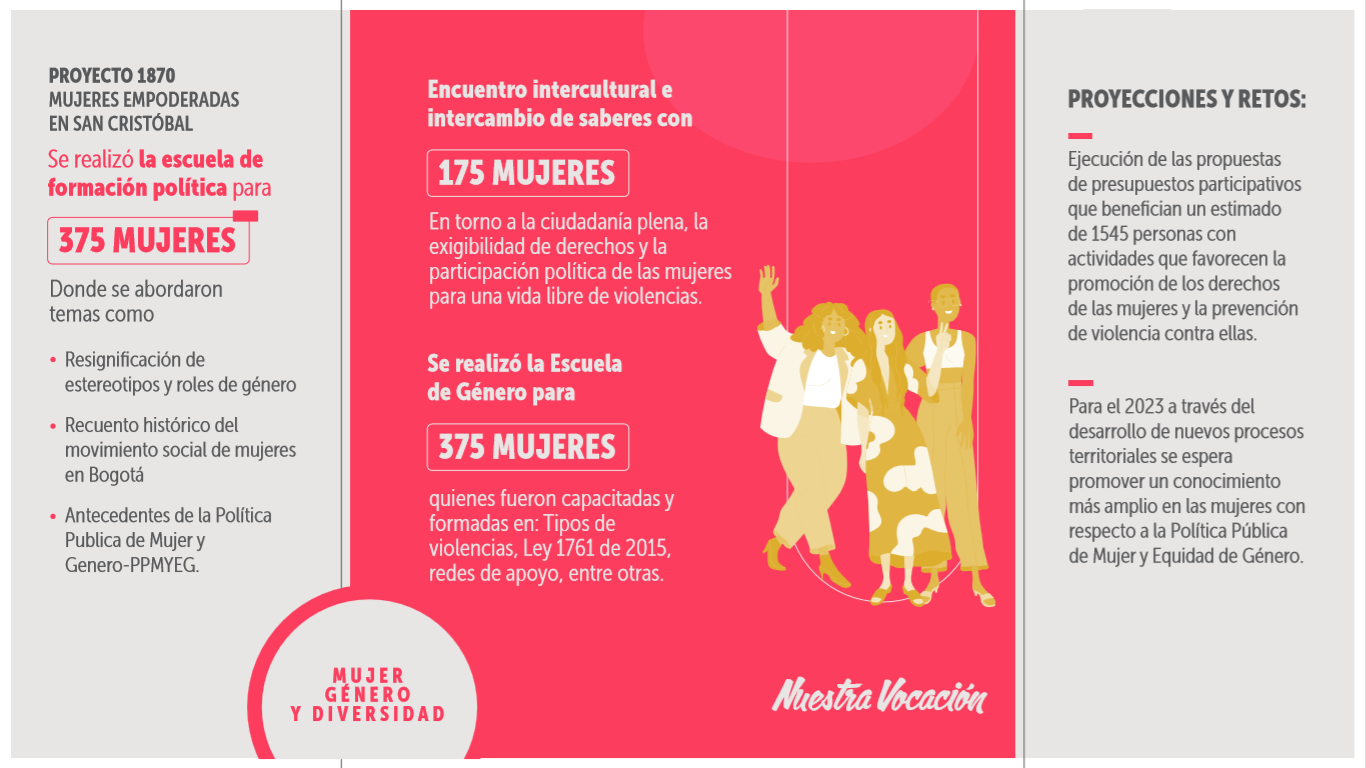 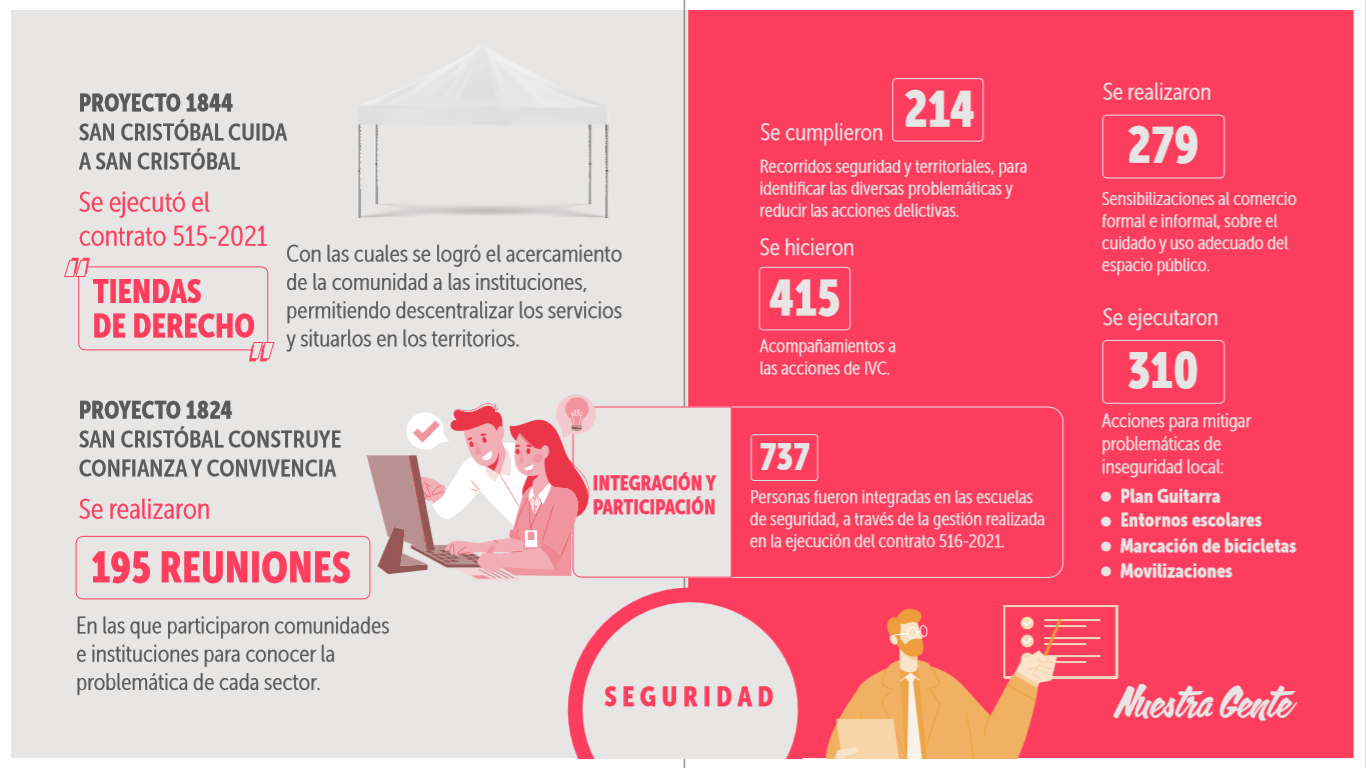 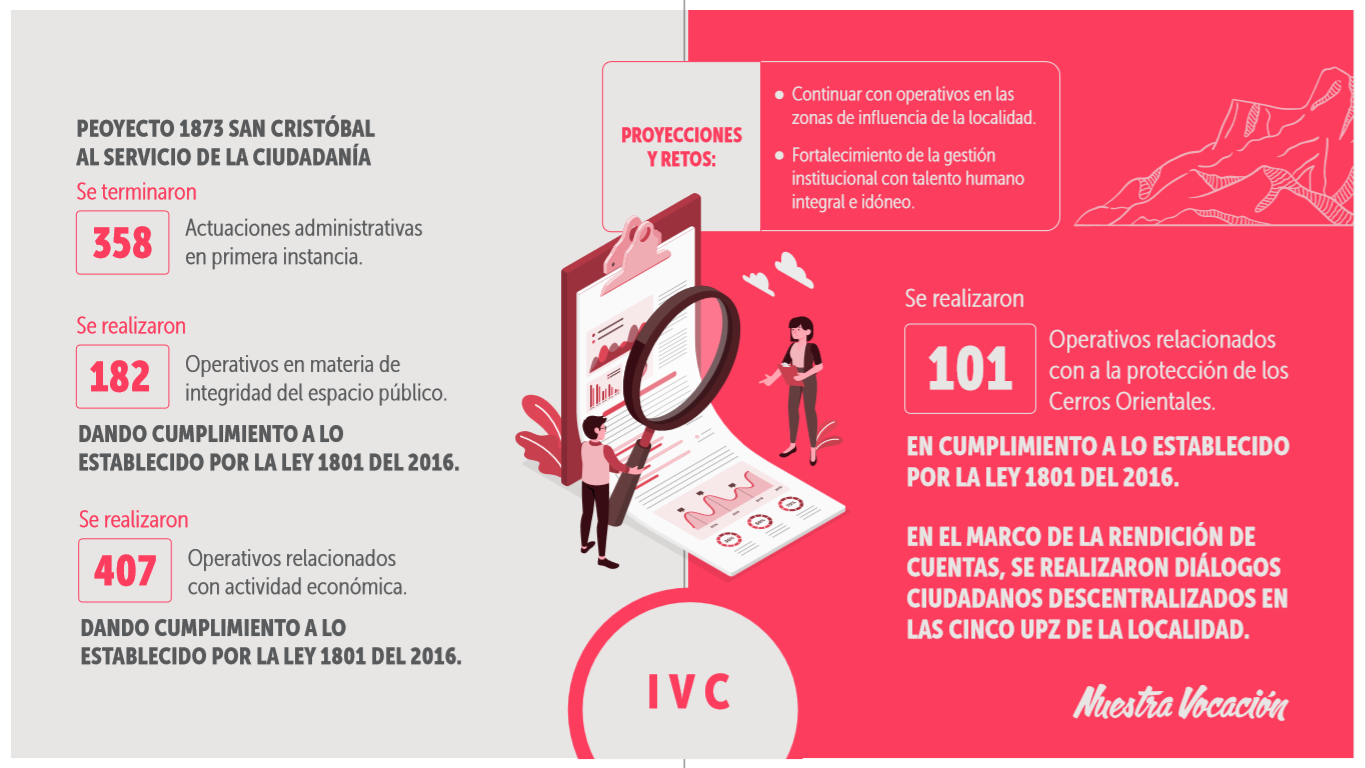 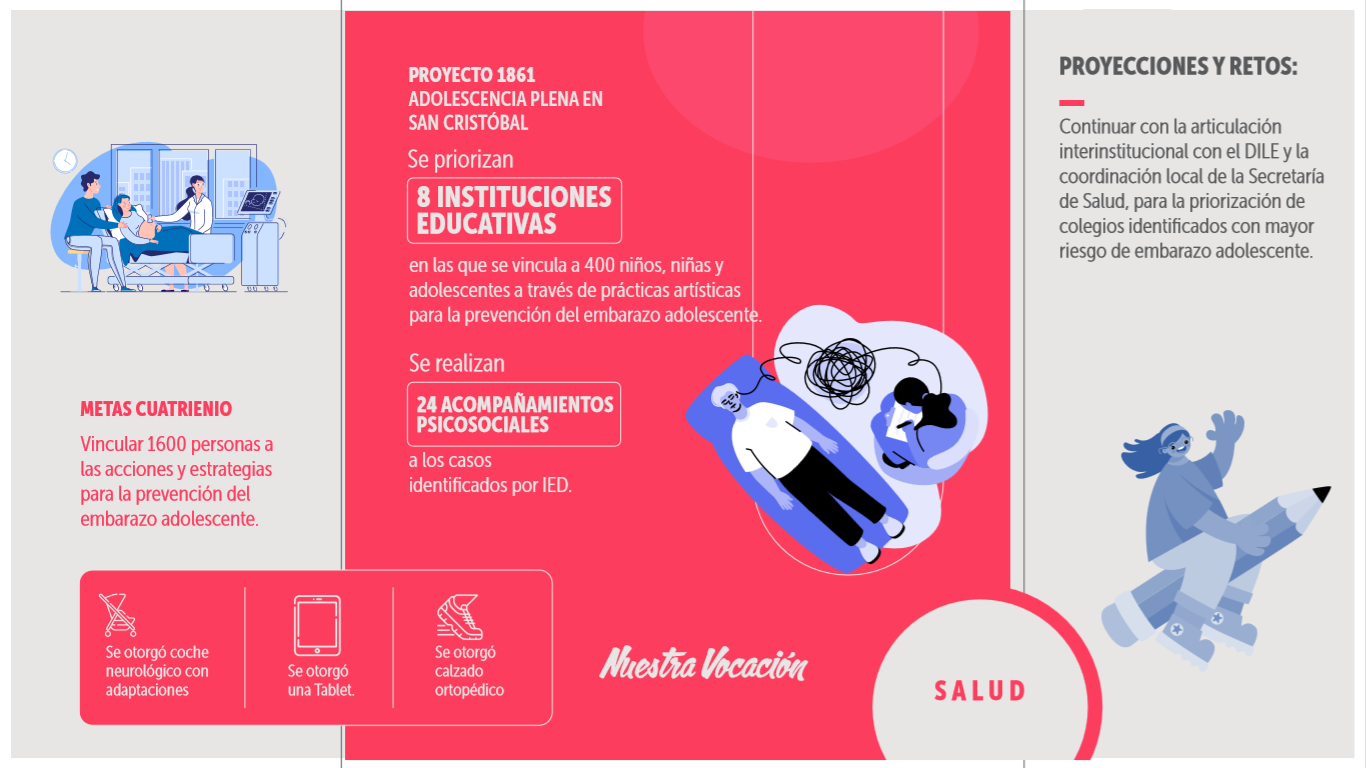 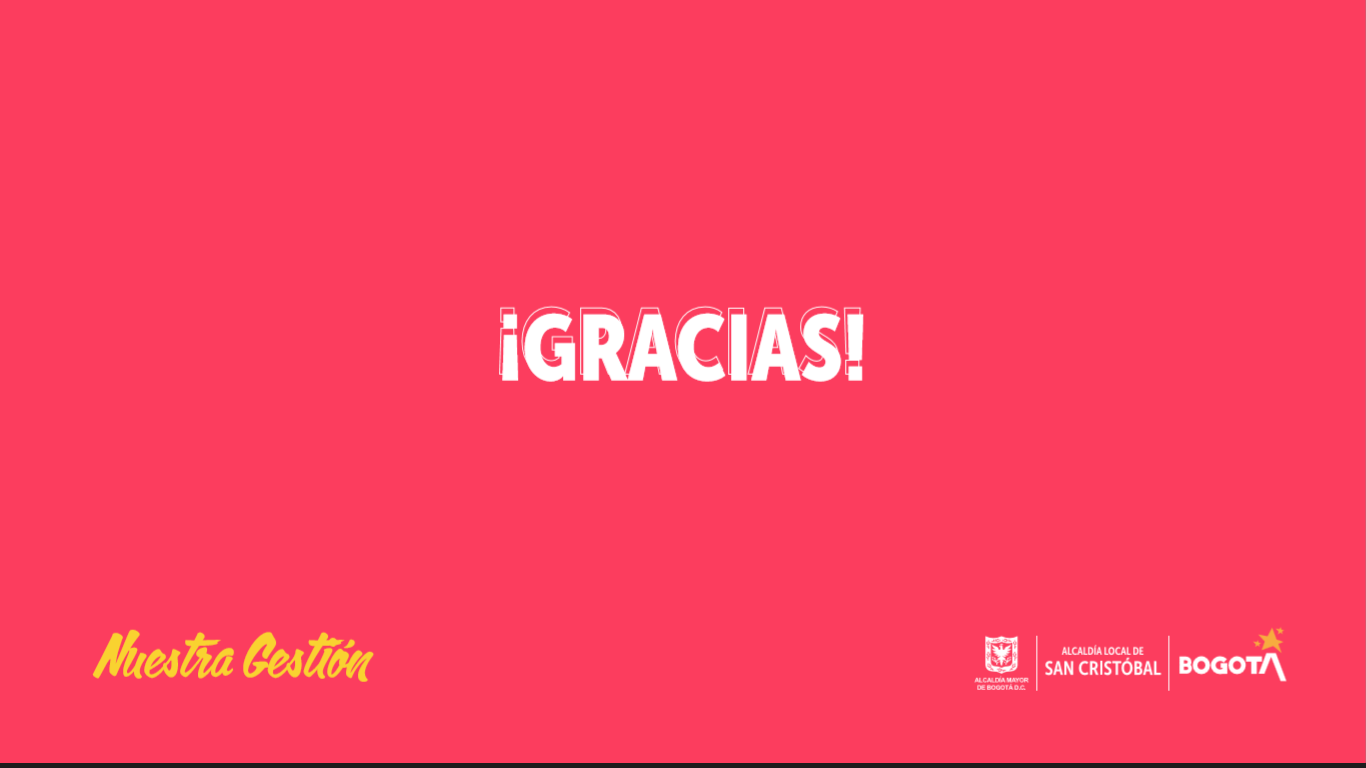